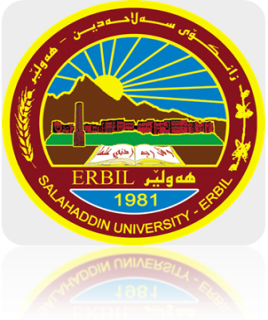 Dairy  Microbiology

Lab. 5- Microorganisms in RAW Milk
Mrs.zhyan othman
MSc. in Biotechnology
Salahadden university 
College of agricultural Engineering science 
Zhyan.hamasadeq@su.edu.krd
https://drive.google.com/open?id=1O1JATv2dxuddUgCCeteugy5sMQ9sKjU6
Dairy Microbiology
Microorganisms in RAW Milk

 INTRODUCTION 

Milk, by its very nature, is a natural growth medium for \ microorganisms. Normally, milk is collected from a lactating animal (most commonly a dairy cow) at least twice a day and is recognized as a highly perishable foodstuff easily subjected to microbial contamination. 
Milk is produced at ambient temperatures 

where it is necessary to protect milk from freezing, to above 25 0C, where refrigeration is needed.

 Furthermore, the duration of milk storage time on the farm can vary widely. Therefore, the numbers and types of microorganisms present when milk leaves the farm can differ, often unpredictably, even under apparently similar conditions.
THE INITIAL MICROFLORA OF RAW MILK
The numbers and types of microorganisms in milk immediately after production (i.e., the initial microflora) directly reflect microbial contamination during production, collection, and handling.
 The microflora in the milk when it leaves the farm is influenced significantly by the storage temperature and the elapsed time after collection.
 Where milk is stored at <40C, this low temperature normally will delay bacterial multiplication for at least 24h. 
The microflora, therefore, is similar to that present initially. However, if unsanitary conditions exist with the milking equipment or storage tank, the low temperature could mask these conditions.

 

\\\\
What are microorganisms in milk?
 
Milk is sterile at secretion in the udder but is contaminated by bacteria even before it leaves the udder. Further infection of the milk by microorganisms can take place during milking, handling, storage, and other pre-processing activities or except in the case of mastitis, the bacteria at this point are harmless and few in number.
Lactic acid bacteria: 

this group of bacteria are able to ferment lactose to lactic acid. They are normally present in the milk and are also used as starter cultures in the production of cultured dairy products such as yogurt. Some examples in milk are:
lactococci
L. delbrueckii subsp. lactis (Streptococcus lactis )
Lactococcus lactis subsp. cremoris (Streptococcus cremoris )
lactobacilli
Lactobacillus casei
L.delbrueckii subsp. lactis (L. lactis )
L. delbrueckii subsp. bulgaricus
(Lactobacillus bulgaricus)
Leuconostoc
Coliforms: 
coliforms are facultative anaerobes with an optimum growth at 37° C. Coliforms are indicator organisms; they are closely associated with the presence of pathogens but not necessarily pathogenic themselves. 
They also can cause rapid spoilage of milk because they are able to ferment lactose with the production of acid and gas, and are able to degrade milk proteins. 
They are killed by HTST treatment, therefore, their presence after treatment is indicative of contamination. Escherichia coli is an example belonging to this group.
Significance of microorganisms in milk:
Information on the microbial content of milk can be used to judge its sanitary quality and the conditions of production
If permitted to multiply, bacteria in milk can cause spoilage of the product
Milk is potentially susceptible to contamination with pathogenic microorganisms. Precautions must be taken to minimize this possibility and to destroy pathogens that may gain entrance.
Certain microorganisms produce chemical changes that are desirable in the production of dairy products such as cheese, yogurt.
Spoilage Microorganisms in Milk
 The microbial quality of raw milk is crucial for the production of quality dairy foods. Spoilage is a term used to describe the deterioration of a foods' texture, colour, odour or flavour to the point where it is unappetizing or unsuitable for human consumption. Microbial spoilage of food often involves the degradation of protein, carbohydrates, and fats by the microorganisms or their enzymes.
In milk, the microorganisms that are principally involved in spoilage are psychrotrophic organisms. 
Most psychrotrophs are destroyed by pasteurization temperatures, however, some like Pseudomonas fluorescens, Pseudomonas fragi can produce proteolytic and lipolytic extracellular enzymes which are heat stable and capable of causing spoilage.
Some species and strains of Bacillus, Clostridium, Cornebacterium, Arthrobacter, Lactobacillus, Microbacterium, Micrococcus, and Streptococcus can survive pasteurization and grow at refrigeration temperatures which can cause spoilage problems.
Pathogenic Microorganisms in Milk
Hygienic milk production practices, proper handling and storage of milk, and mandatory pasteurization has decreased the threat of milkborne diseases such as tuberculosis, brucellosis, and typhoid fever. There have been a number of foodborne illnesses resulting from the ingestion of raw milk, or dairy products made with milk that was not properly pasteurized or was poorly handled causing post-processing contamination.
The following bacterial pathogens are still of concern today in raw milk and other dairy products:
Bacillus cereus
Listeria monocytogenes
Yersinia enterocolitica
Salmonella spp.
Escherichia coli O157:H7
Campylobacter jejuni
It should also be noted that moulds, mainly of species of Aspergillus, Fusarium, and Penicillium can grow in milk and dairy products. If the conditions permit, these moulds may produce mycotoxins which can be a health hazard.
References
Dairy Microbiology Handbook, Third Edition, Edited by Richard K. Robinson ISBN 0-471-38596-4 Copyright 0 2002 Wiley-Interscience, Inc. CHAPTER 2
www.uoguelph.ca/foodscience/book/export/html
سوثاس
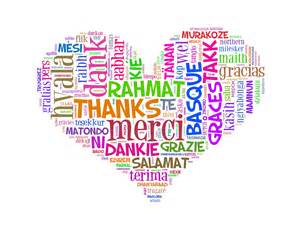 13
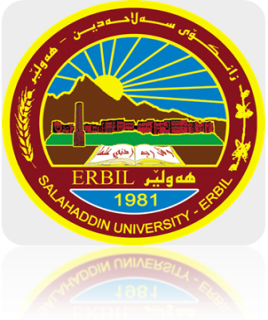 Dairy  Microbiology

Lab. 6- Microorganisms in RAW Milk
Mrs.zhyan othman
MSc. in Biotechnology
Salahadden university 
College of agricultural Engineering science 
Zhyan.hamasadeq@su.edu.krd
https://drive.google.com/open?id=1O1JATv2dxuddUgCCeteugy5sMQ9sKjU6
HACCP
 Raw and end-products may be tested for the presence, level, or absence of microorganisms. Traditionally these practices were used to reduce manufacturing defects in dairy products and ensure compliance with specifications and regulations, however, they have many drawbacks:
destructive and time consuming
slow response
small sample size
delays in the release of the food
In the 1960's, the Pillsbury Company, the U.S. Army, and NASA introduced a system for assuring pathogen-free foods for the space program. This system, called Hazard Analysis and Critical Control Points (HACCP), is a focus on critical food safety areas as part of total quality programs. It involves a critical examination of the entire food manufacturing process to determine every step where there is a possibility of physical, chemical, or microbiological contamination of the food which would render it unsafe or unacceptable for human consumption
These identified points are the critical control points (CCP). There are seven prinicples to HACCP:
analyze hazards
determine CCPs
establish critical limits
establish monitoring procedures
establish deviation procedures
establish verification procedures
establish record keeping procedures
Starter Cultures
Starter cultures are those microorganisms that are used in the production of cultured dairy products such as yogurt and cheese. The natural microflora of the milk is either inefficient, uncontrollable, and unpredictable, or is destroyed altogether by the heat treatments given to the milk.
 A starter culture can provide particular characteristics in a more controlled and predictable fermentation. The primary function of lactic starters is the production of lactic acid from lactose. Other functions of starter cultures may include the following:
flavour, aroma, and alcohol production
proteolytic and lipolytic activities
inhibition of undesirable organisms
There are two groups of lactic starter cultures:
simple or defined: single strain, or more than one in which the number is known
mixed or compound: more than one strain each providing its own specific characteristics
    Starter cultures may be categorized as mesophilic, for example:
Lactococcus lactis subsp. cremoris
L. delbrueckii subsp. lactis
L. lactis subsp. lactis biovar diacetylactis
Leuconostoc mesenteroides subsp. cremoris
or thermophilic:
Streptococcus salivarius subsp. thermophilus (S.thermophilus)
Lactobacillus delbrueckii subsp. bulgaricus
L. delbrueckii subsp. lactis
L. casei
L. helveticus
L. plantarum
Mixtures of mesophilic and thermophilic microorganisms can also be used as in the production of some cheeses.
Bacteriophage
Bacteriophages are viruses that require bacteria host cells for growth and reproduction. Initially, the bacteriophage attaches itself to the bacteria cell wall and injects nuclear substance into the cell. Inside the cell, the nuclear substance produces shells, or phage coats, for the new bacteriophage which are quickly filled with nucleic acid. The bacterial cell ruptures and dies as the new bacteriophage are released. 
Bacteriophages are ubiquitous but generally enter the milk processing plant with the farm milk. They can be inactivated heat treatments of 30 min at 63 to 88° C, or by the use of chemical disinfectants.
Starter Culture Preparation
Commercial manufacturers provide starter cultures in lyophilized (freeze-dryed), frozen or spray-dried forms. The dairy product manufacturers need to inoculate the culture into milk or other suitable substrate. 
 There are a number of steps necessary for the propagation of starter culture ready for production:
Commercial culture
Mother culture - first inoculation; all cultures will originate from this preparation
Intermediate culture - in preparation of larger volumes of prepared starter
Bulk starter culture - this stage is used in dairy product production
References
Dairy Microbiology Handbook, Third Edition, Edited by Richard K. Robinson ISBN 0-471-38596-4 Copyright 0 2002 Wiley-Interscience, Inc. CHAPTER 2
www.uoguelph.ca/foodscience/book/export/html
سوثاس
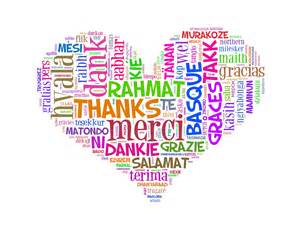 25
- Methylene Blue Reduction Test ( MBRT )
Methylene Blue Reduction Test also known as mbrt test. It is a qualitative test for milk, it used to check the quality of raw and pasteurized milk. 
- The MBRT is based on the fact that the           color imparted to milk by the addition of       a dye such as  methylene blue will                   disappear more or less  quickly.                        
-- The bacteria present in the milk will ferment lactose (milk sugar) to form lactic acid, during this fermentation process the oxygen is used up, which causes in depletion of oxygen in milk, and electrons are released. These electrons react with the methylene blue solution. As a result, it decolorizes the methylene blue.
Methylene Blue Reduction Test Procedure
Mix the milk sample thoroughly to distribute the fat uniformly.
-Add 10ml of milk sample in a test tube.
Then add 1ml of standard methylene blue solution in this test tube and invert the test tube to mix it properly.
-After that, place the test tube in a water bath at 37°C (99°F) for 30 minutes, and Cover the bath with a lid.
-After 30 minutes of incubation observe the sample and check for discoloration, and make subsequent readings at hourly intervals thereafter.
After each reading, remove decolorized tubes and then slowly make one complete inversion of remaining tubes.
Record reduction time in whole hours between last inversion and decolorization. For example, if the sample were still blue after L 5 hours but was decolorized (white) at the 2.5-hour reading, the methylene blue reduction time would be recorded as 2 hours. Decolorization is considered complete when four-fifths of the
 color has disappeared.
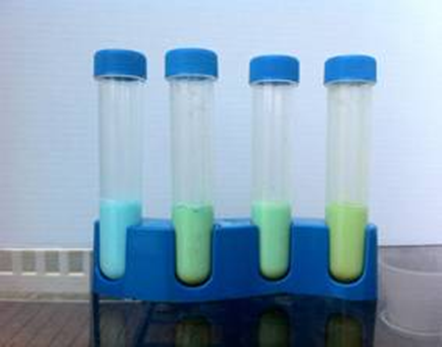 Grading of milk in MBR test
The quality of milk will be determined by making the following observations;
Detection of Drug Residues in Milk
-- Microbial growth inhibition methods (wide
    spectral rapid tests) vary in the type of the     testing  organism , indicator , incubation         period and temperature.                                  
-- A series of these methods use  the testing   microorganism Bacillus stearothermophilus .
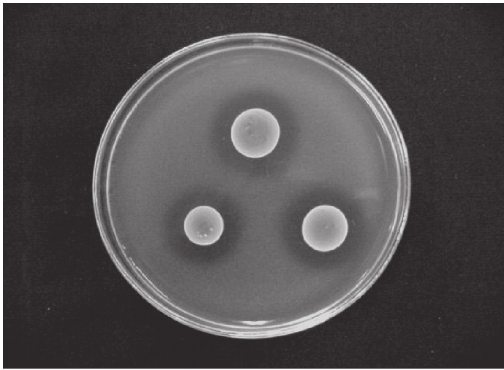